Bilan intermédiaire prestation 3A
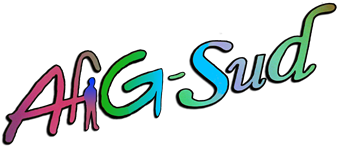 ACCEDER A L’AUTONOMIE
Accompagnement Personnalisé
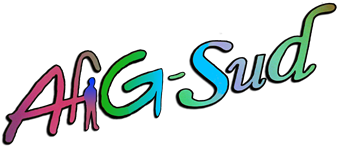 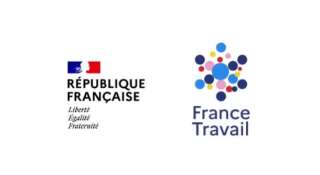 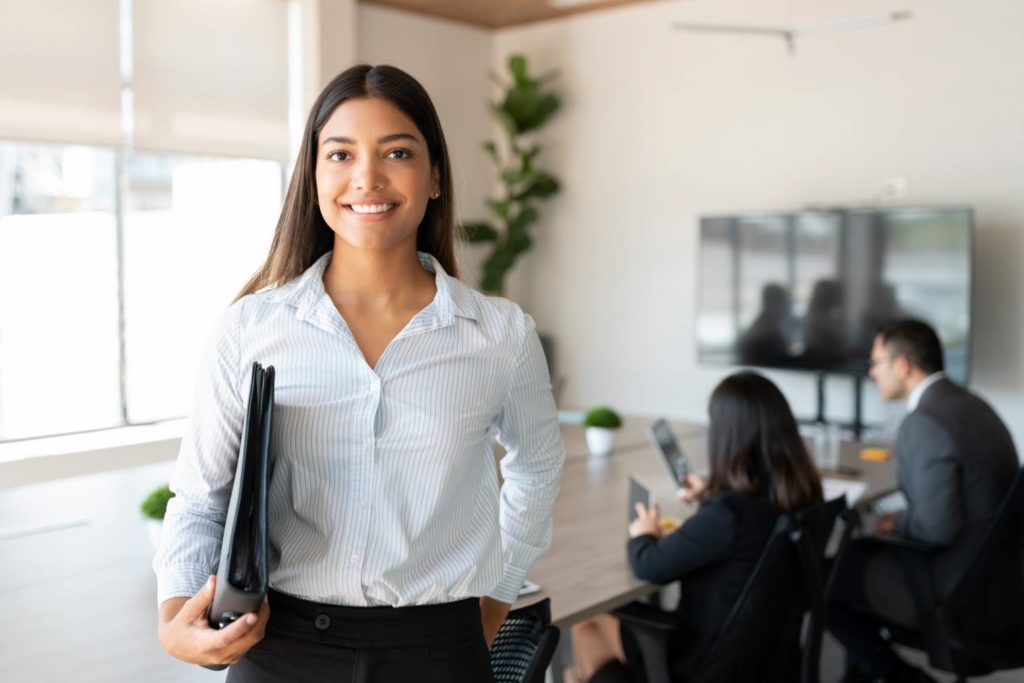 UNIQUEMENT
A
BEAUCAIRE
Association  de  Formation  et  d'Insertion  Gardoise  -  Sud
Siège : 50 Allée Charles Babbage Parc Georges Besse  –  30000  NIMES
Tél :  04  66  70  68  70  –  Fax :  04  66  70  68  71  -  e-mail : afig-sud@wanadoo.fr
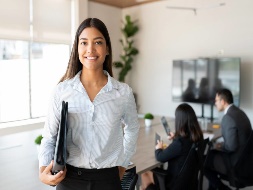 Objectifs
Définir son projet professionnel et établir un plan d’action
S’outiller pour concrétiser son projet professionnel
Se prendre en charge pour conduire sa recherche d’emploi et réussir son insertion sociale
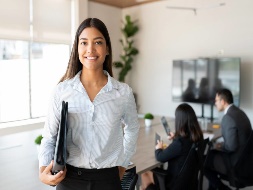 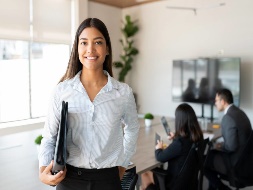 Indicateurs « 3A » Beaucaire : Cumuls de septembre 2023 à janvier 2024 inclus
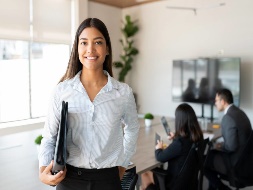 Exemples d’Ateliers
Réaliser le C.V.

1- Créer une Mind map : Qu'est ce que je trouve sur un CV ?
Brainstorming de ce qu'ils savent déjà 

2- Travail en binôme : Parties de CV découpées à regrouper : 
Mettre les bonnes informations dans le bon bloc.
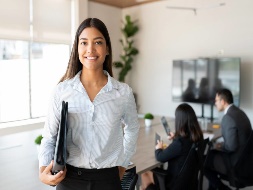 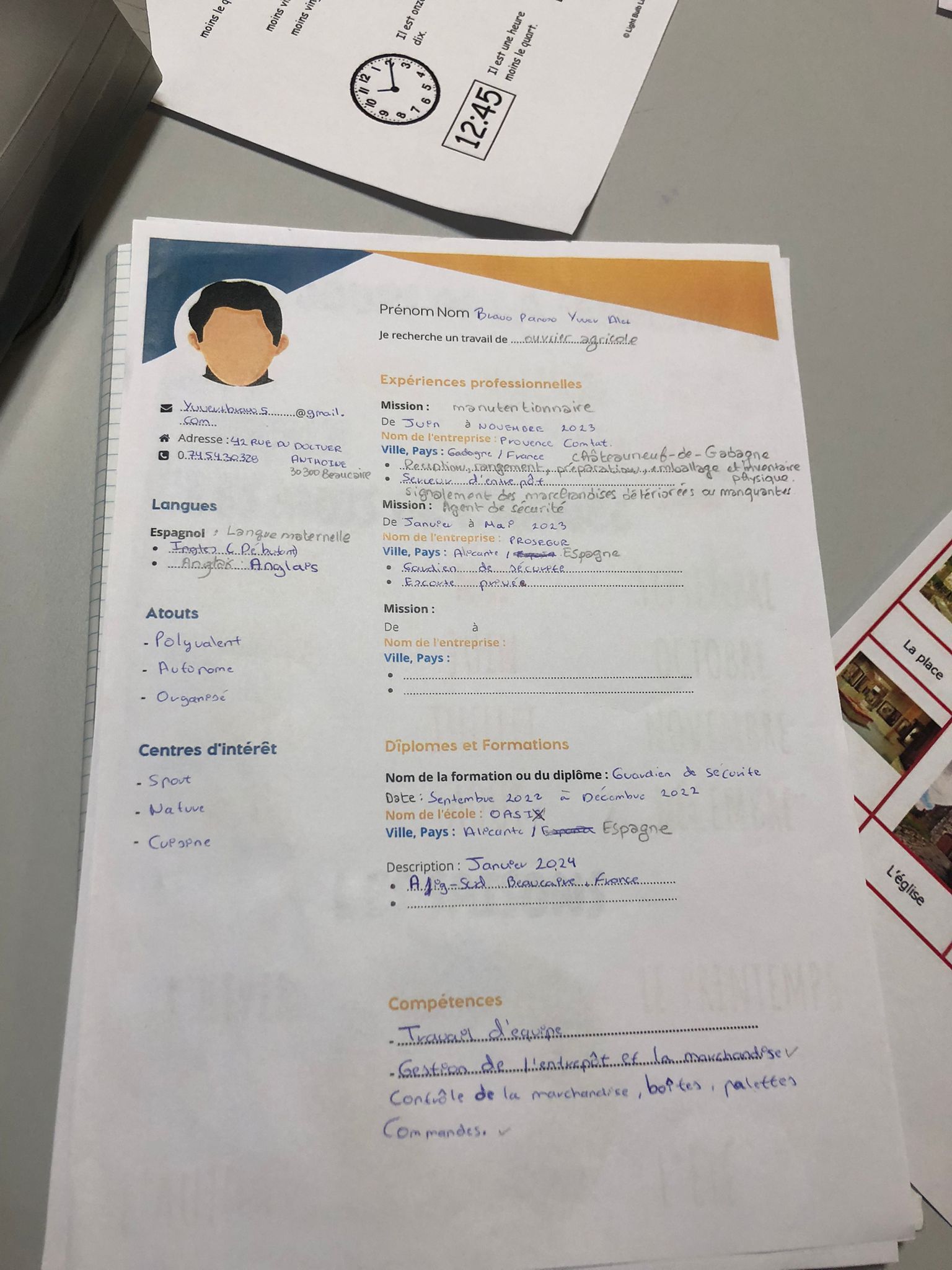 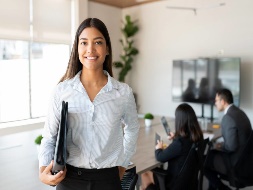 Réaliser une enquête métier
Etape 1 : 
Réalisation de sa propre enquête
   Formuler des questions en fonction du travail visé correction individuelle

Etape 2 : 
Utilisation d’un modèle standard 
	Comment faire sa recherche, comment se présenter…

Etape 3 : 
Restitution et présentation des travaux
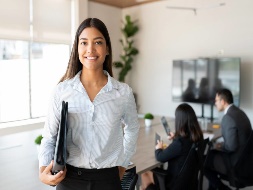 Parler de son environnement de travail
Lieu, Mission, Activités, Matériel, Conditions d’exercice…
Etape de réalisation
Mind map
Recherche individuelle sur internet
Réalisation d'un dictionnaire visuel : en autonomie pour ceux qui sont à l'aise avec internet
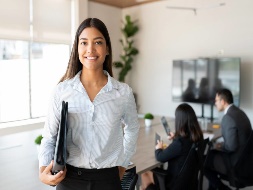 Sortie Pédagogique et Mise en Situation
Mettre en pratique les notions vu en Ateliers et qui peuvent être utilisées dans la vie quotidienne et dans la vie professionnelle (Demander et donner l'heure, lire les chiffres, donner la date du jour, les directions, se renseigner)
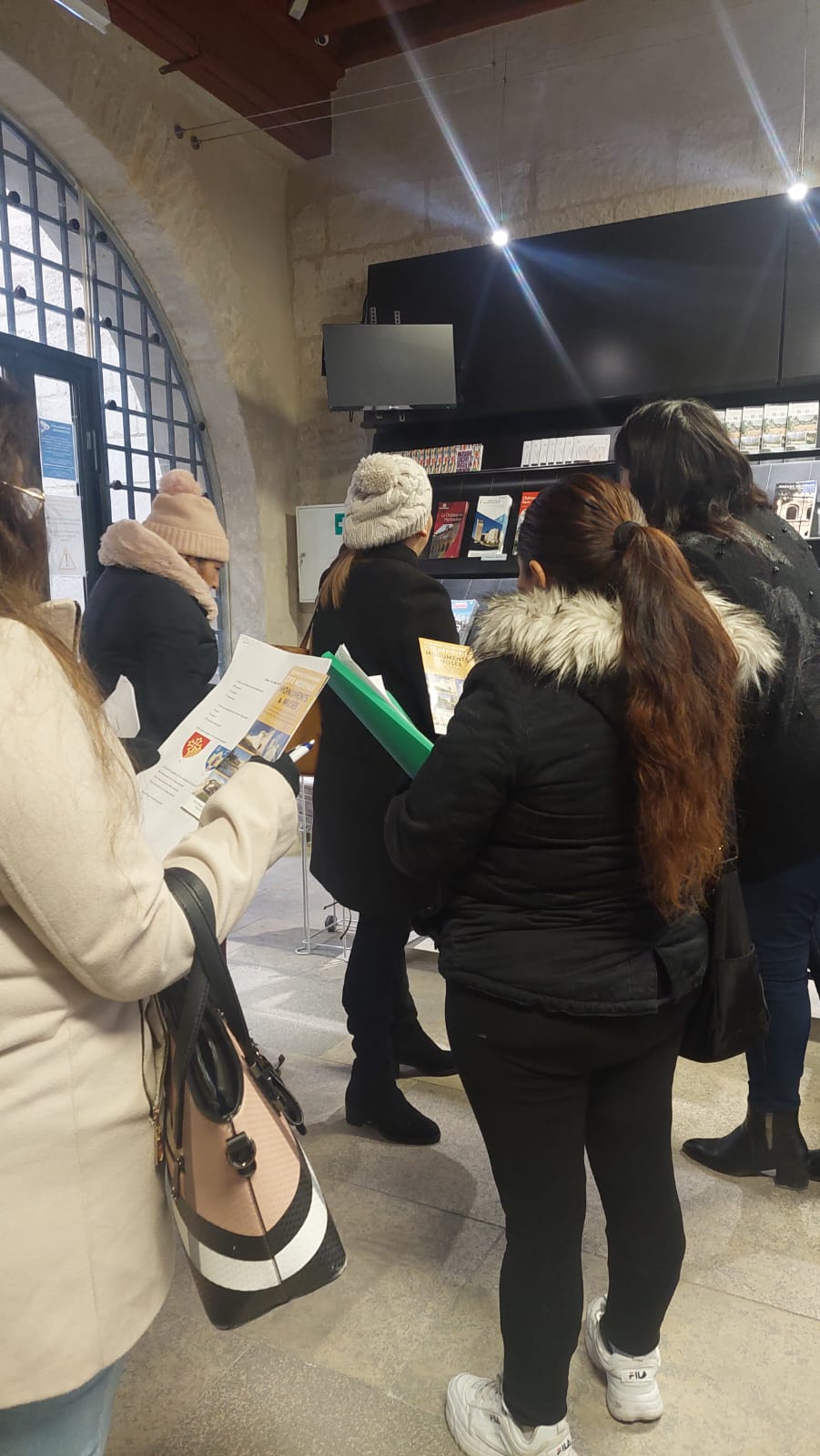 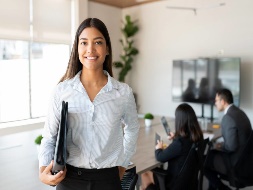 Groupe de Novembre 2023
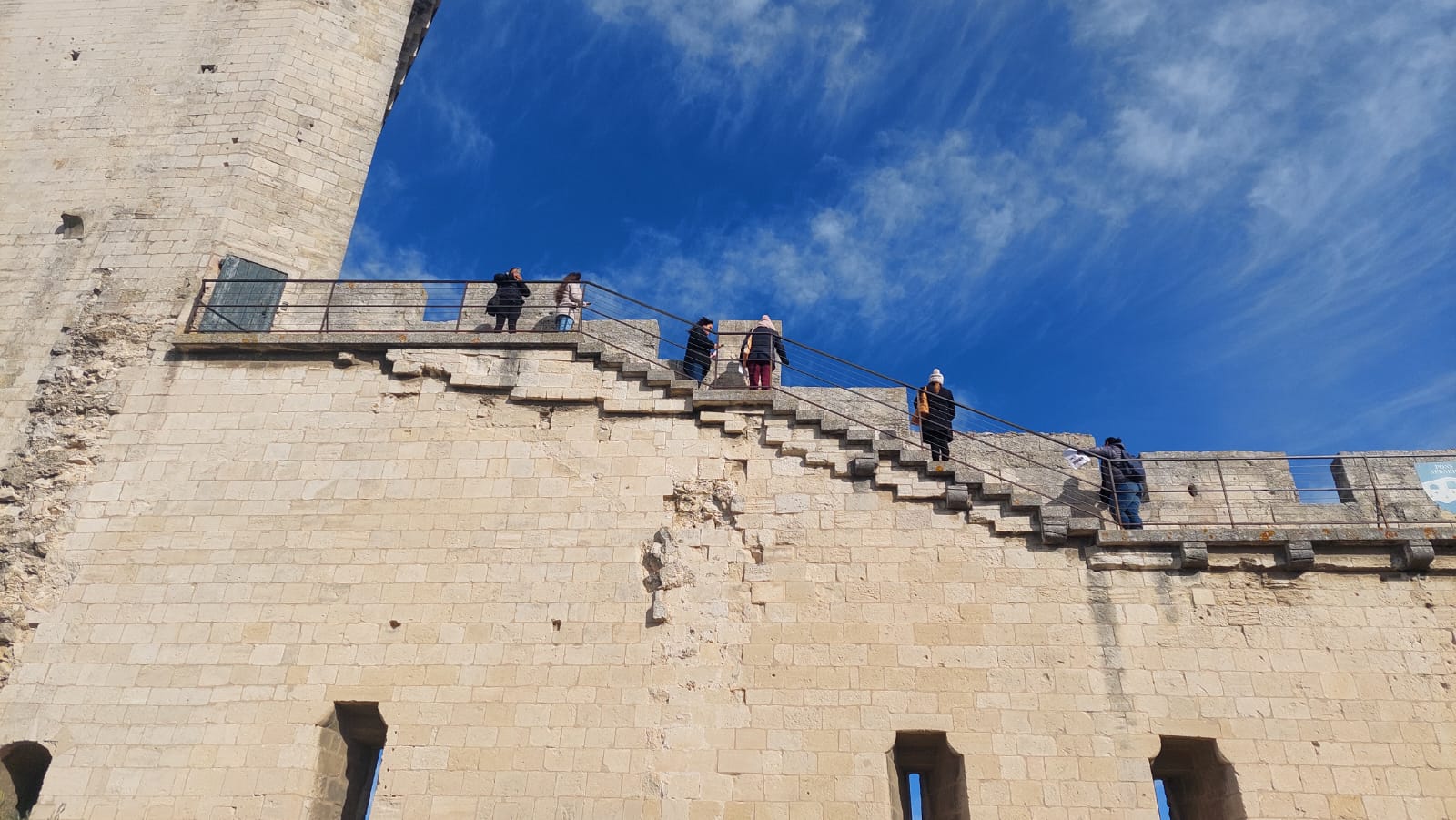 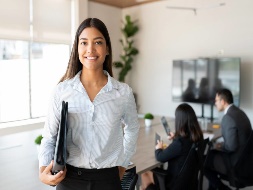 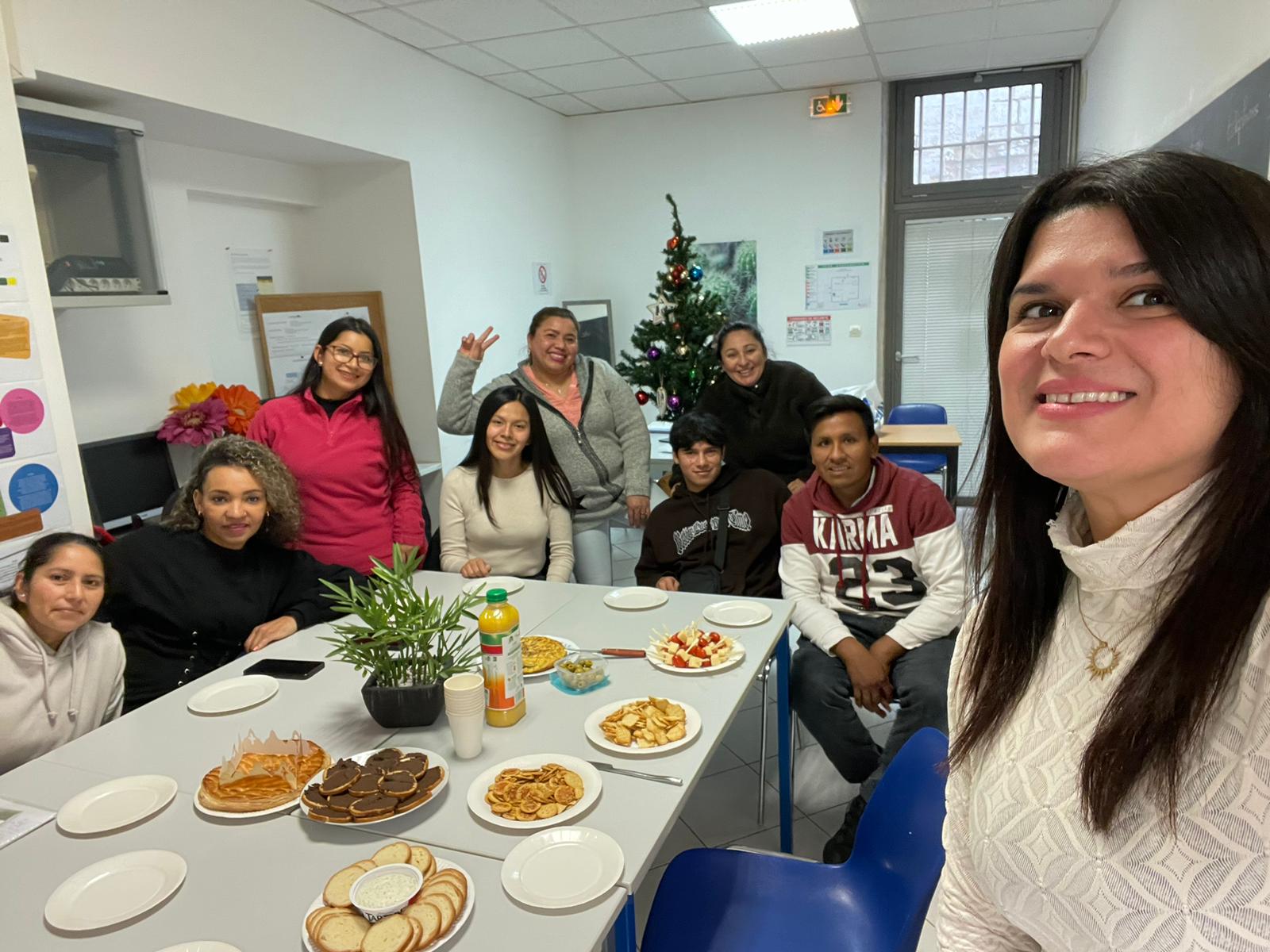 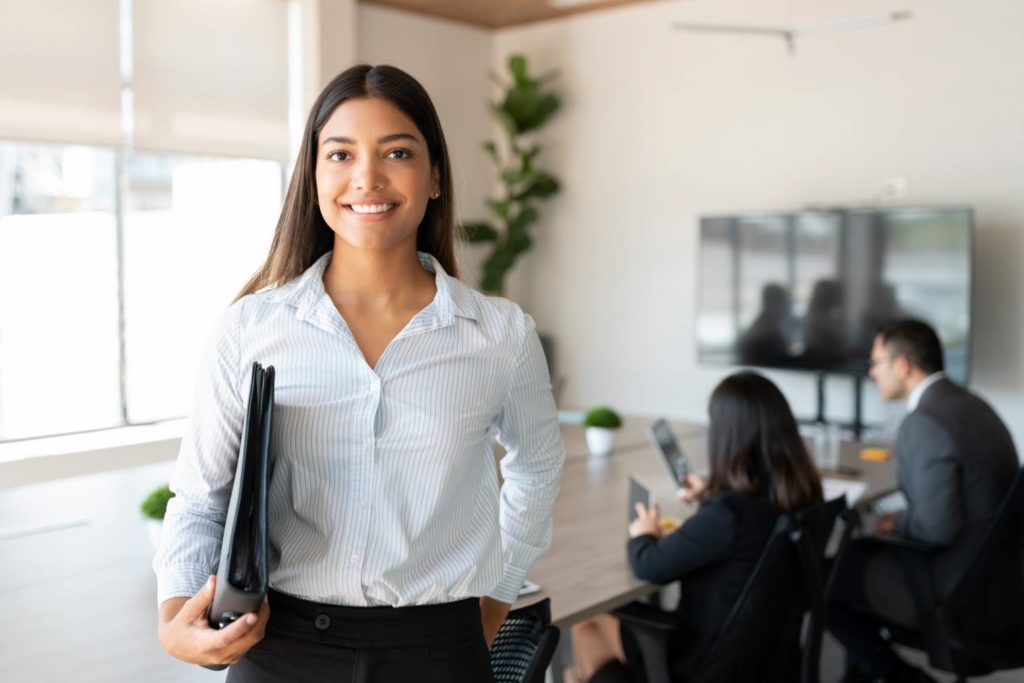 ACCEDER A L’AUTONOMIE
Accompagnement Personnalisé
En vous remerciant pour votre attention
Marie-Aurore PENNING
Directrice Adjointe
Habiba 
Consultante
Azzedine
Coordinateur et Consultant